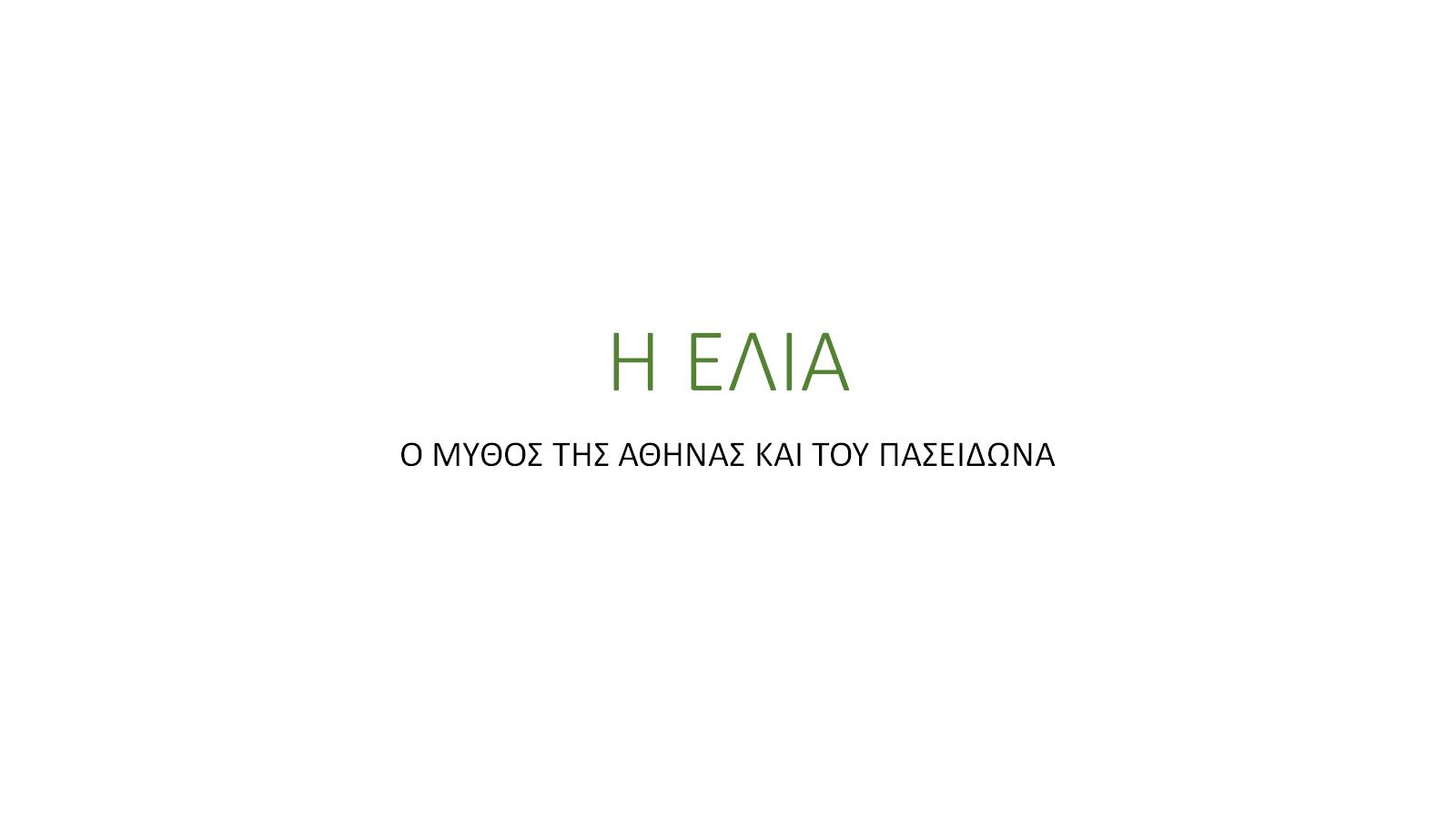 Η ΕΛΙΑ
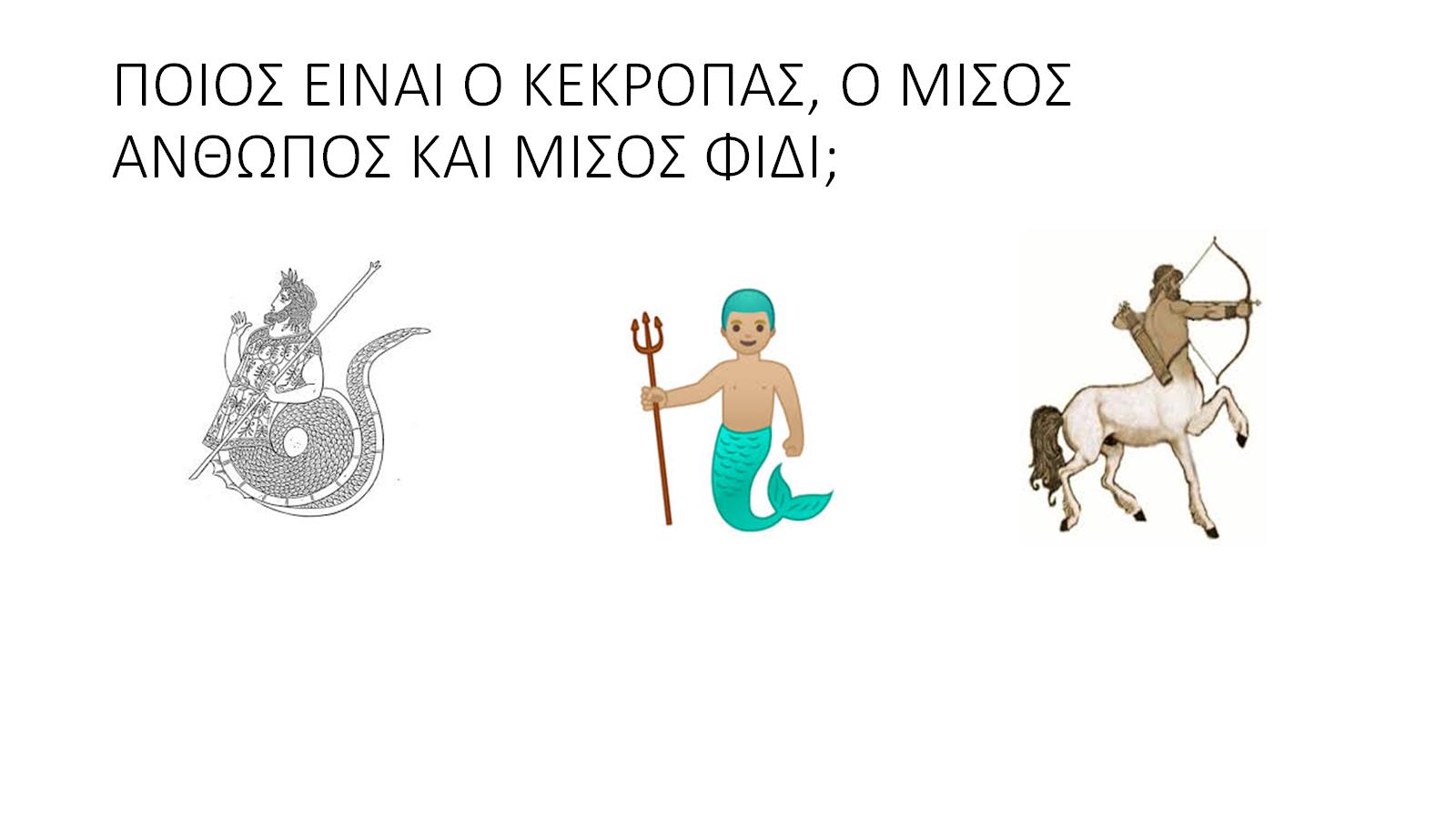 ΠΟΙΟΣ ΕΙΝΑΙ Ο ΚΕΚΡΟΠΑΣ, Ο ΜΙΣΟΣ ΑΝΘΩΠΟΣ ΚΑΙ ΜΙΣΟΣ ΦΙΔΙ;
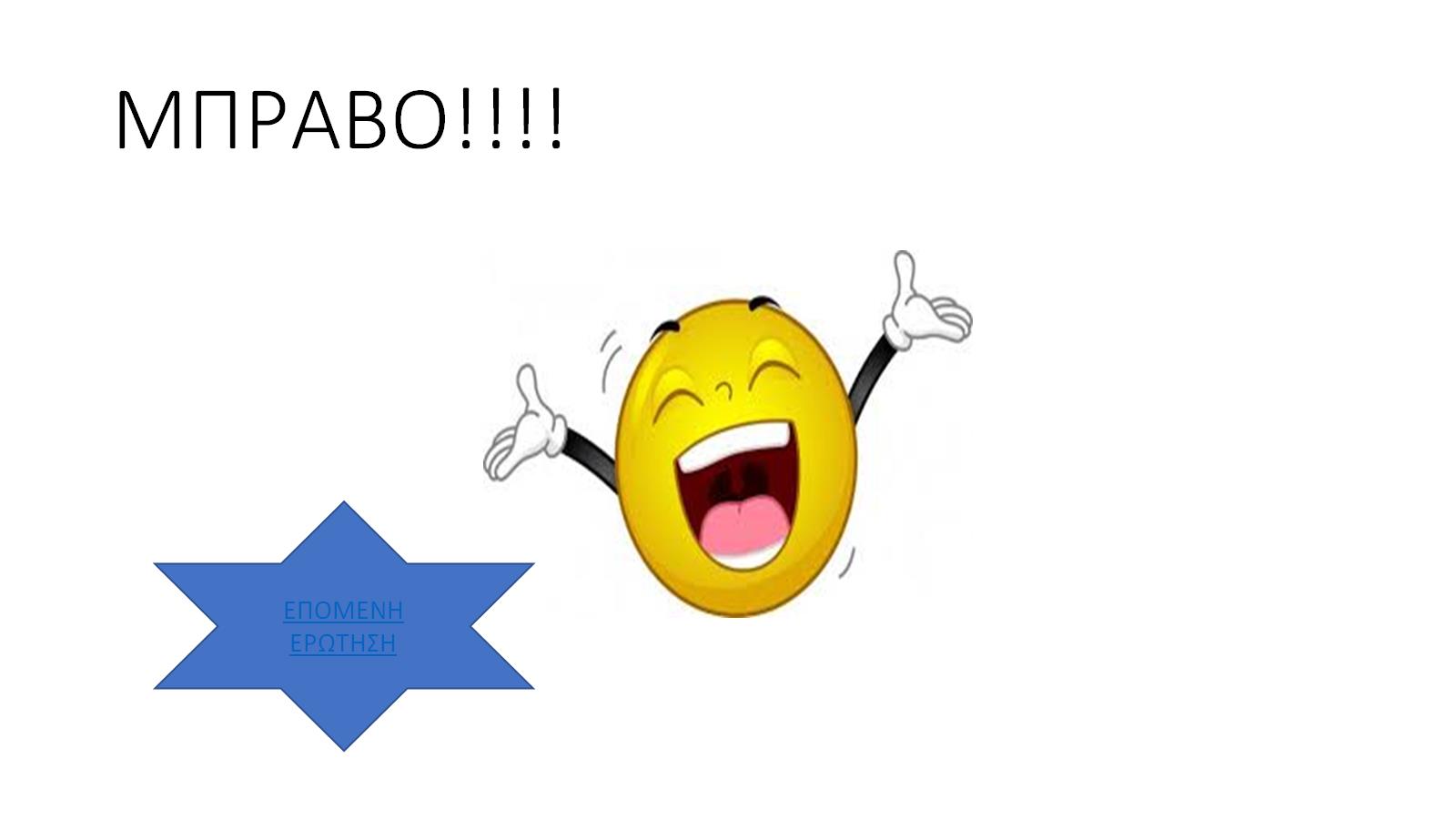 ΜΠΡΑΒΟ!!!!
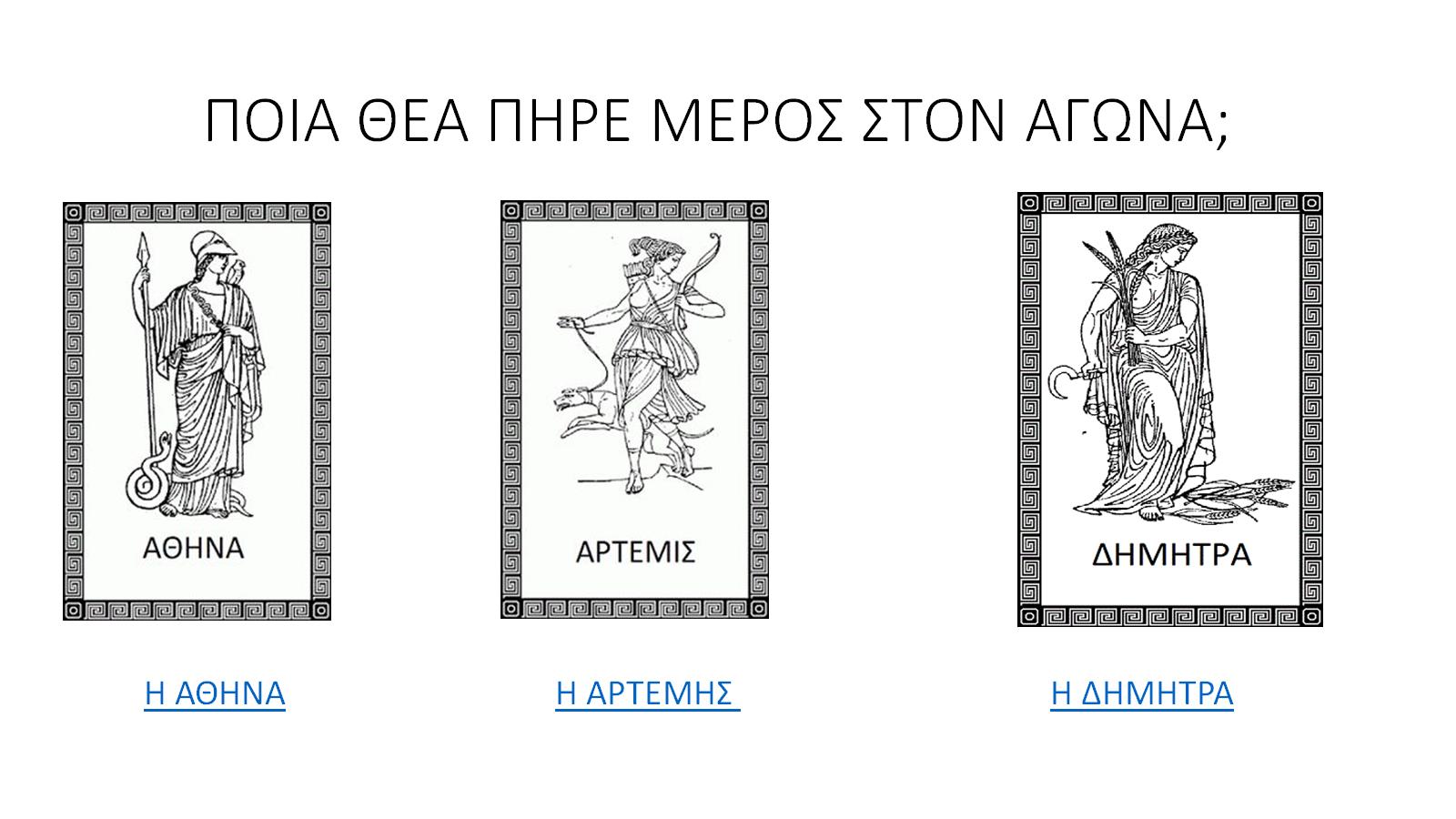 ΠΟΙΑ ΘΕΑ ΠΗΡΕ ΜΕΡΟΣ ΣΤΟΝ ΑΓΩΝΑ;
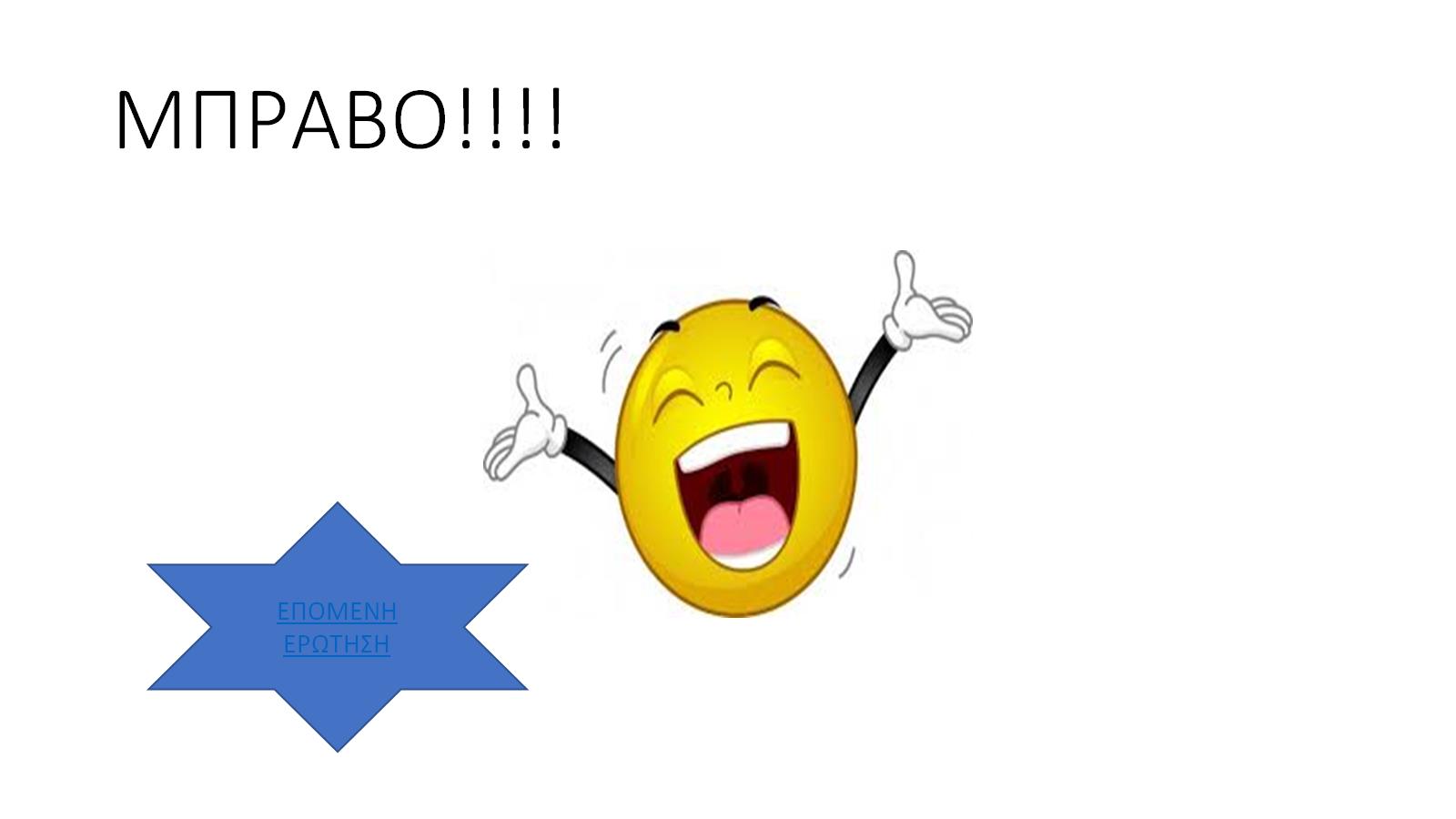 ΜΠΡΑΒΟ!!!!
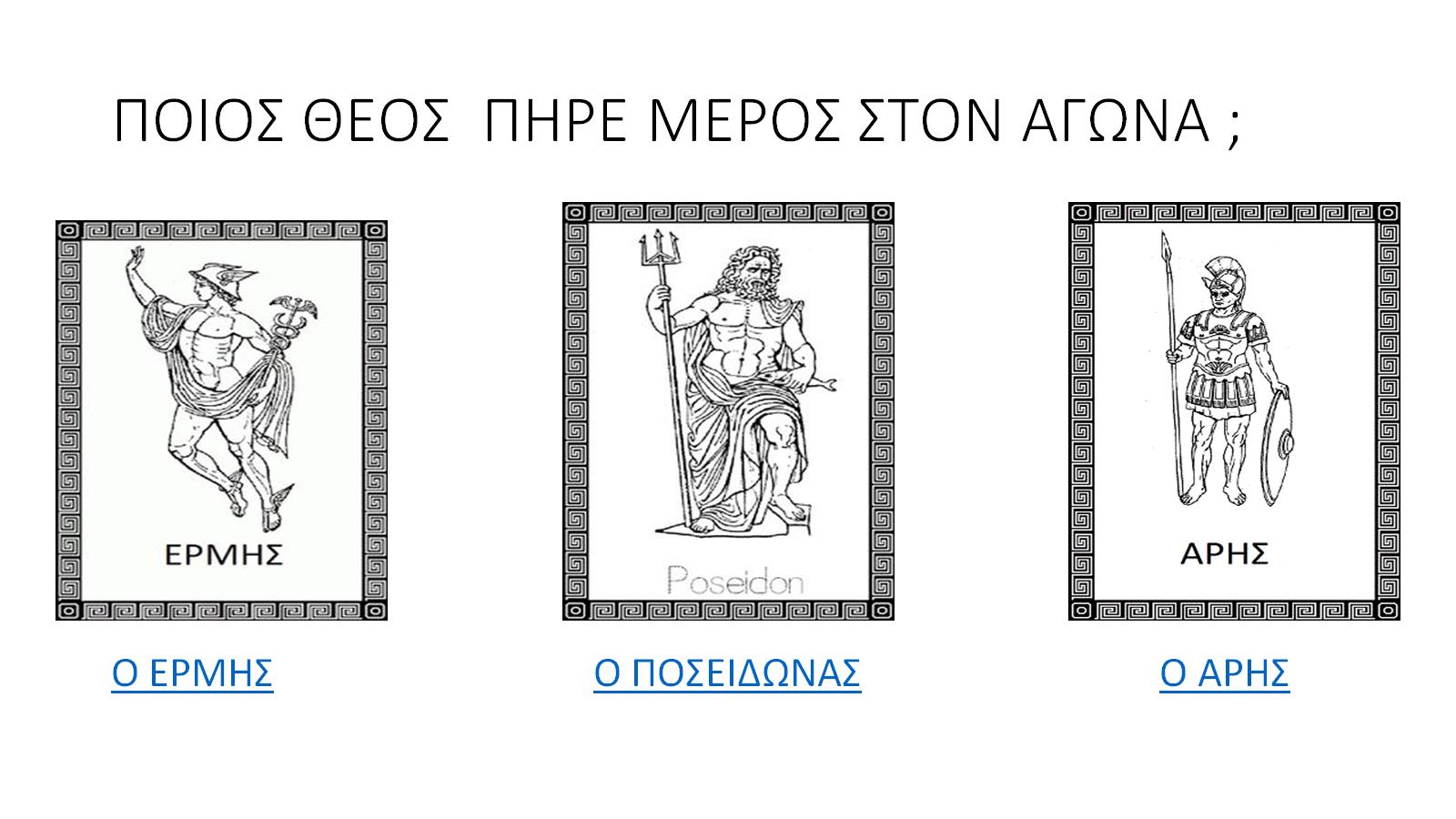 ΠΟΙΟΣ ΘΕΟΣ  ΠΗΡΕ ΜΕΡΟΣ ΣΤΟΝ ΑΓΩΝΑ ;
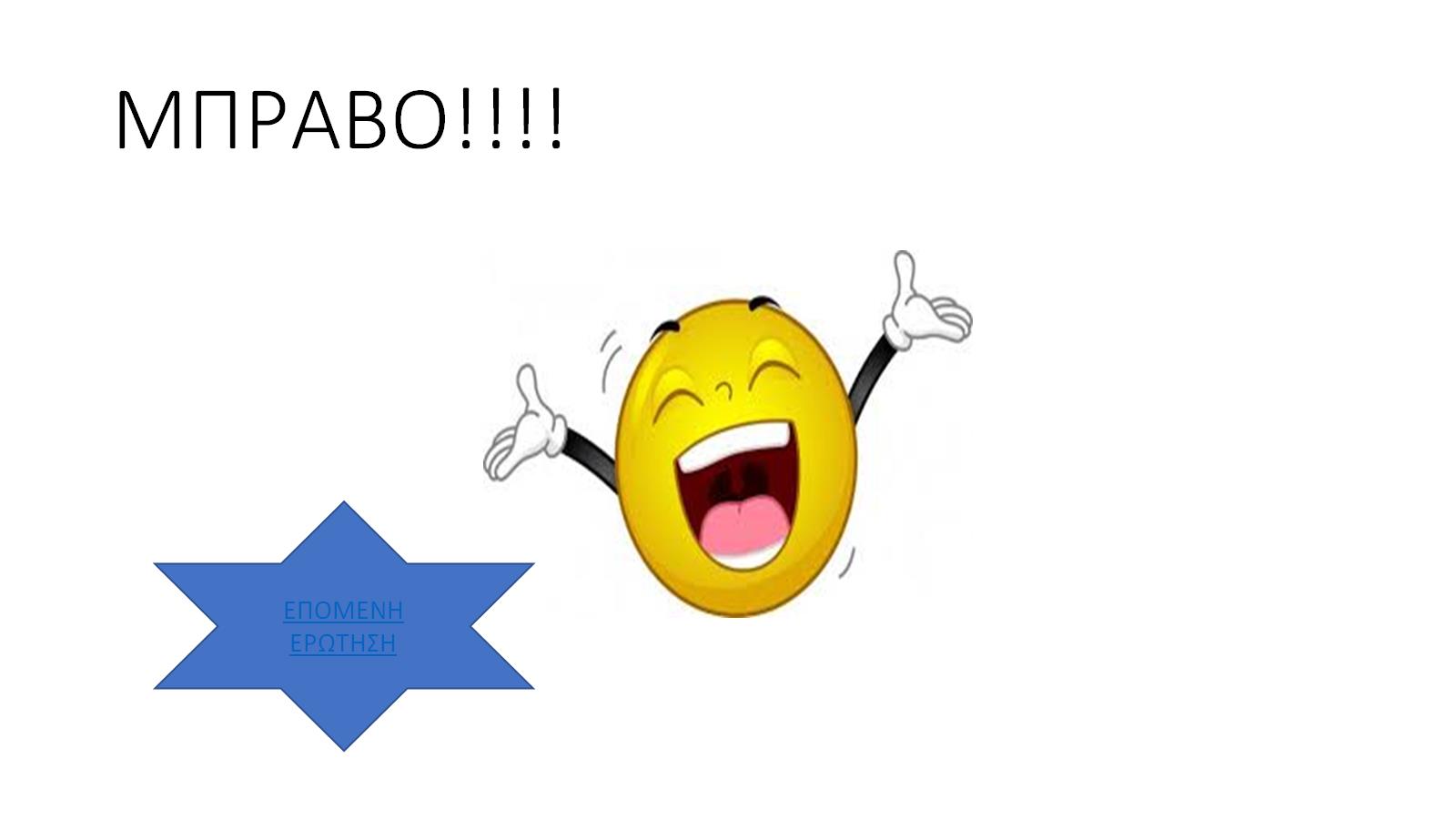 ΜΠΡΑΒΟ!!!!
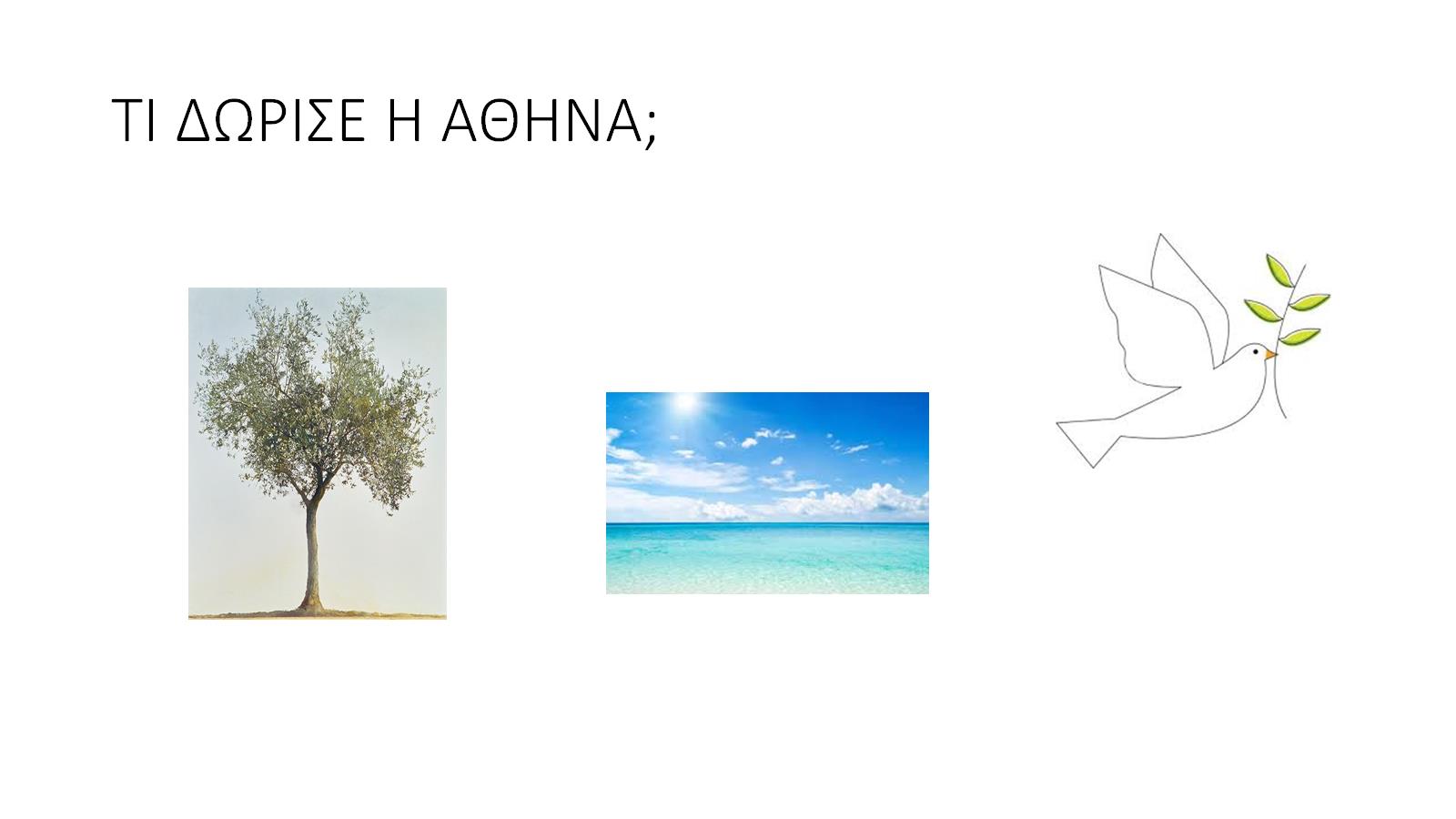 ΤΙ ΔΩΡΙΣΕ Η ΑΘΗΝΑ;
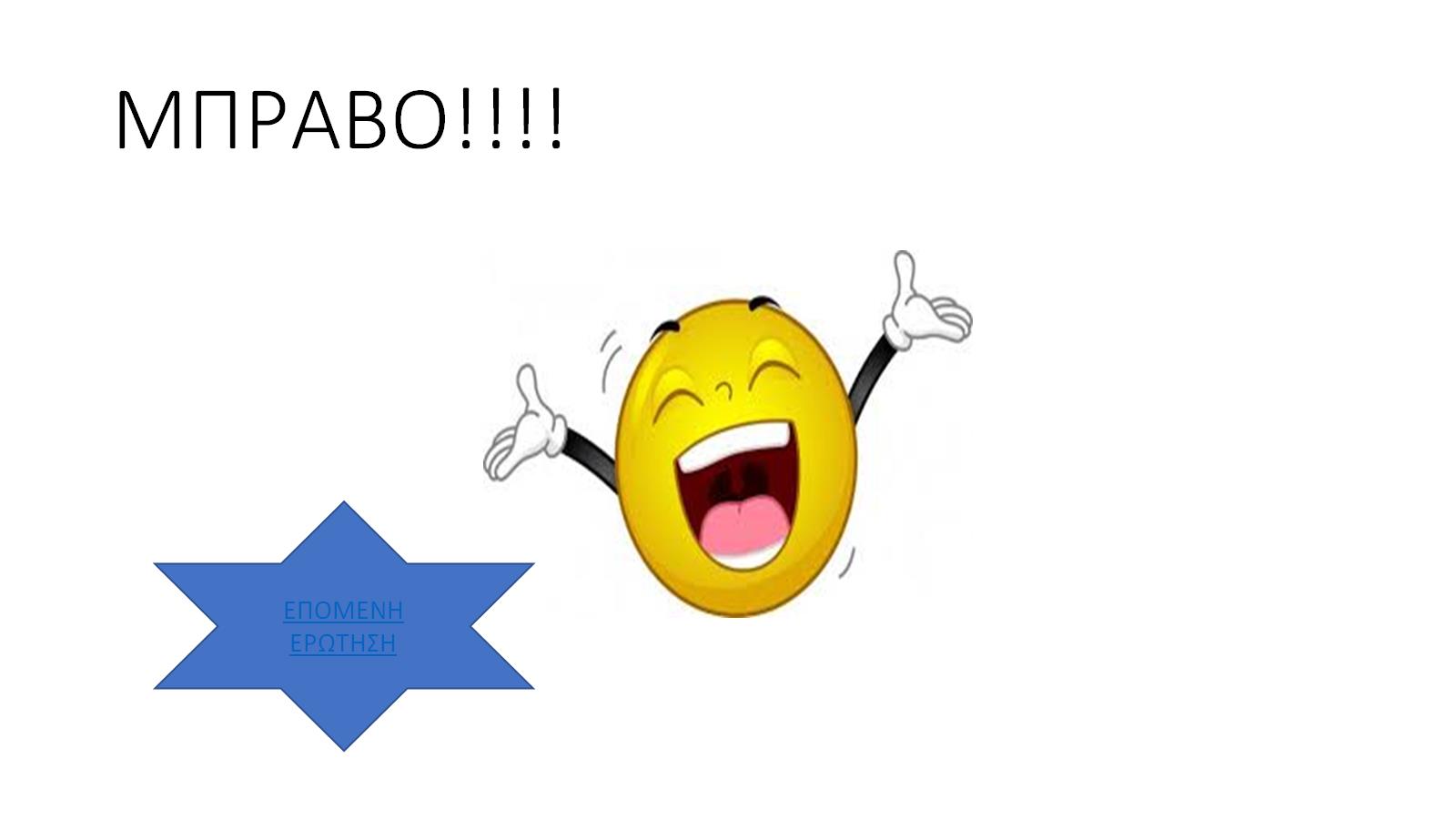 ΜΠΡΑΒΟ!!!!
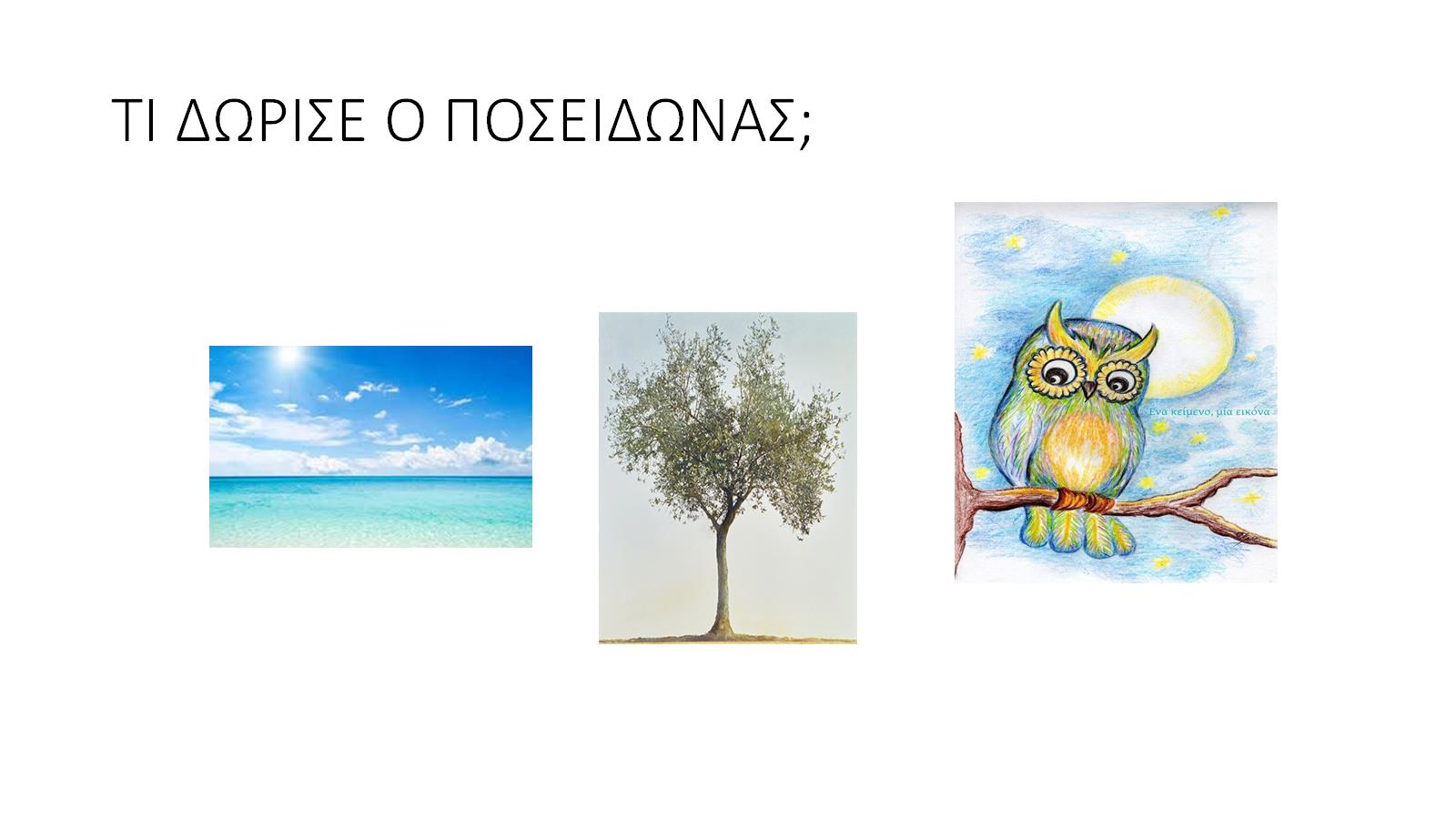 ΤΙ ΔΩΡΙΣΕ Ο ΠΟΣΕΙΔΩΝΑΣ;
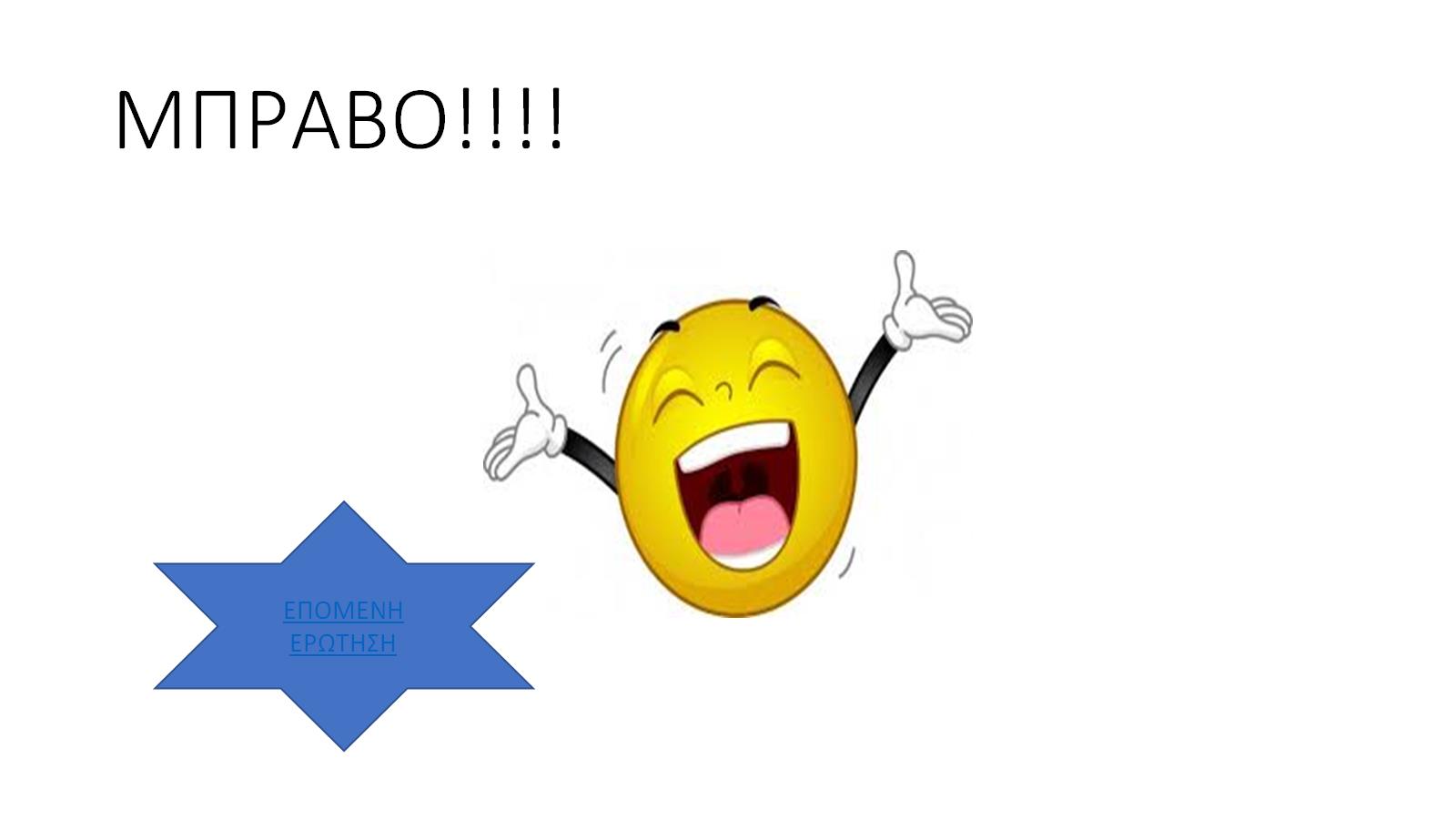 ΜΠΡΑΒΟ!!!!
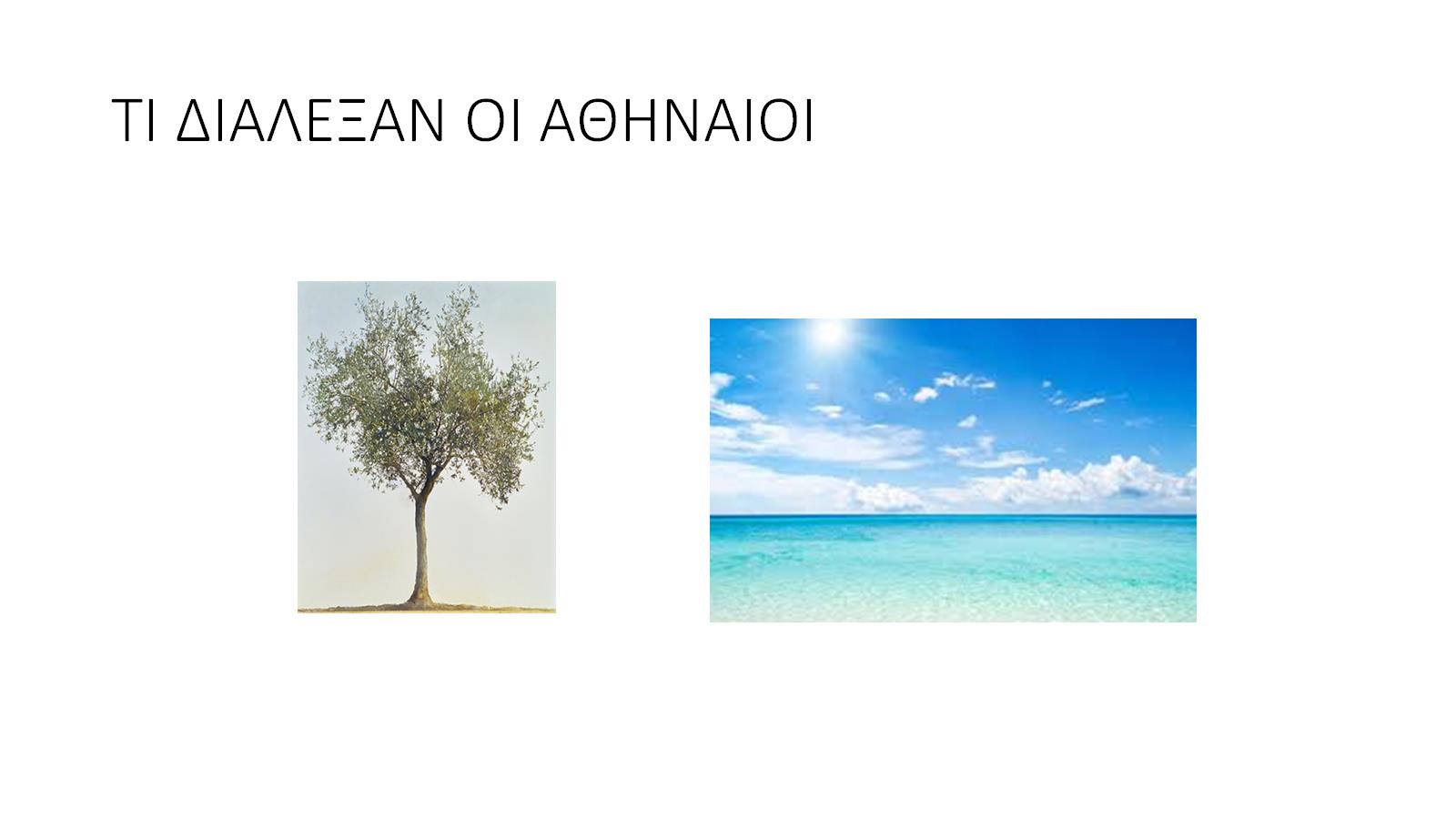 ΤΙ ΔΙΑΛΕΞΑΝ ΟΙ ΑΘΗΝΑΙΟΙ
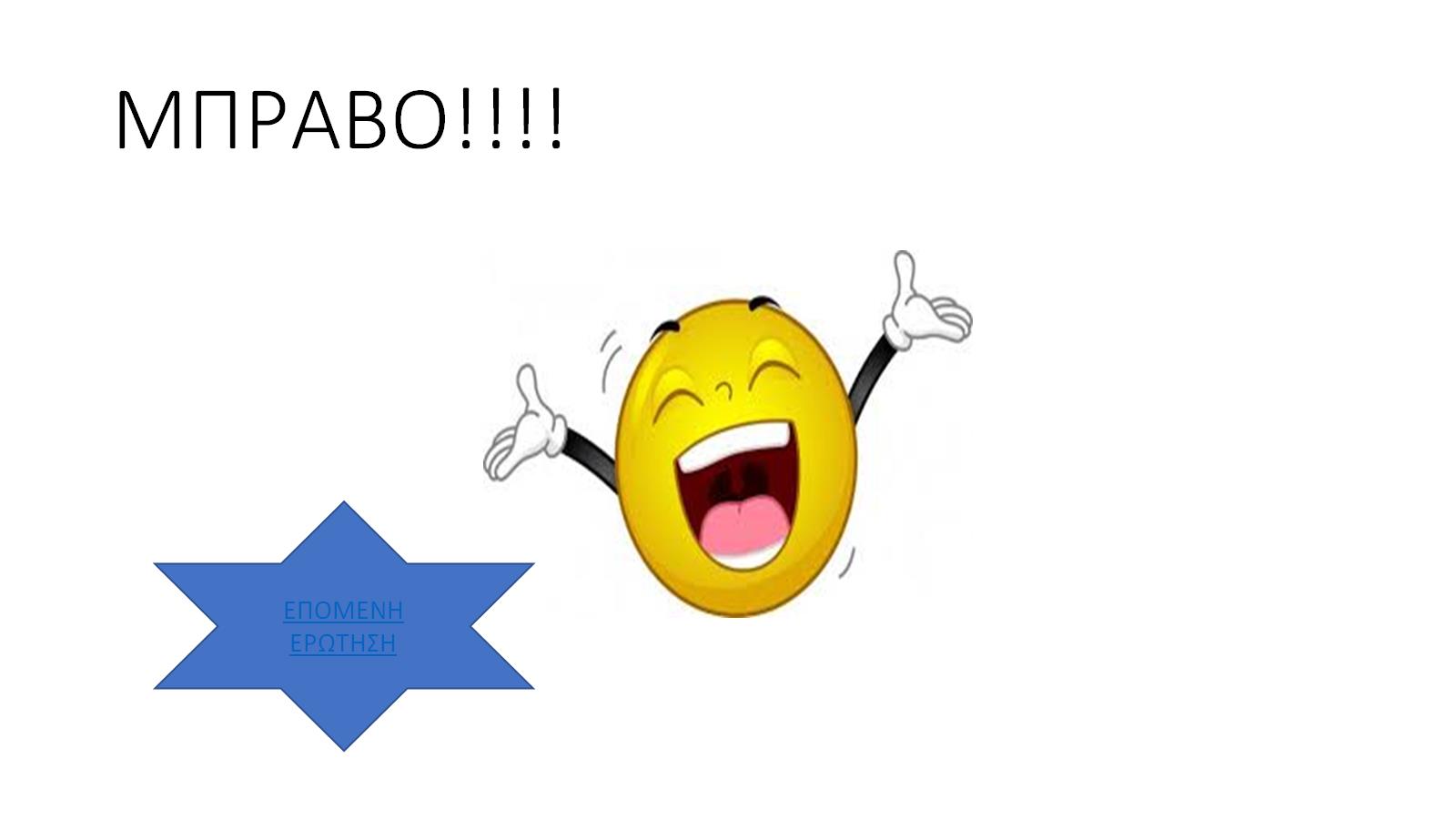 ΜΠΡΑΒΟ!!!!
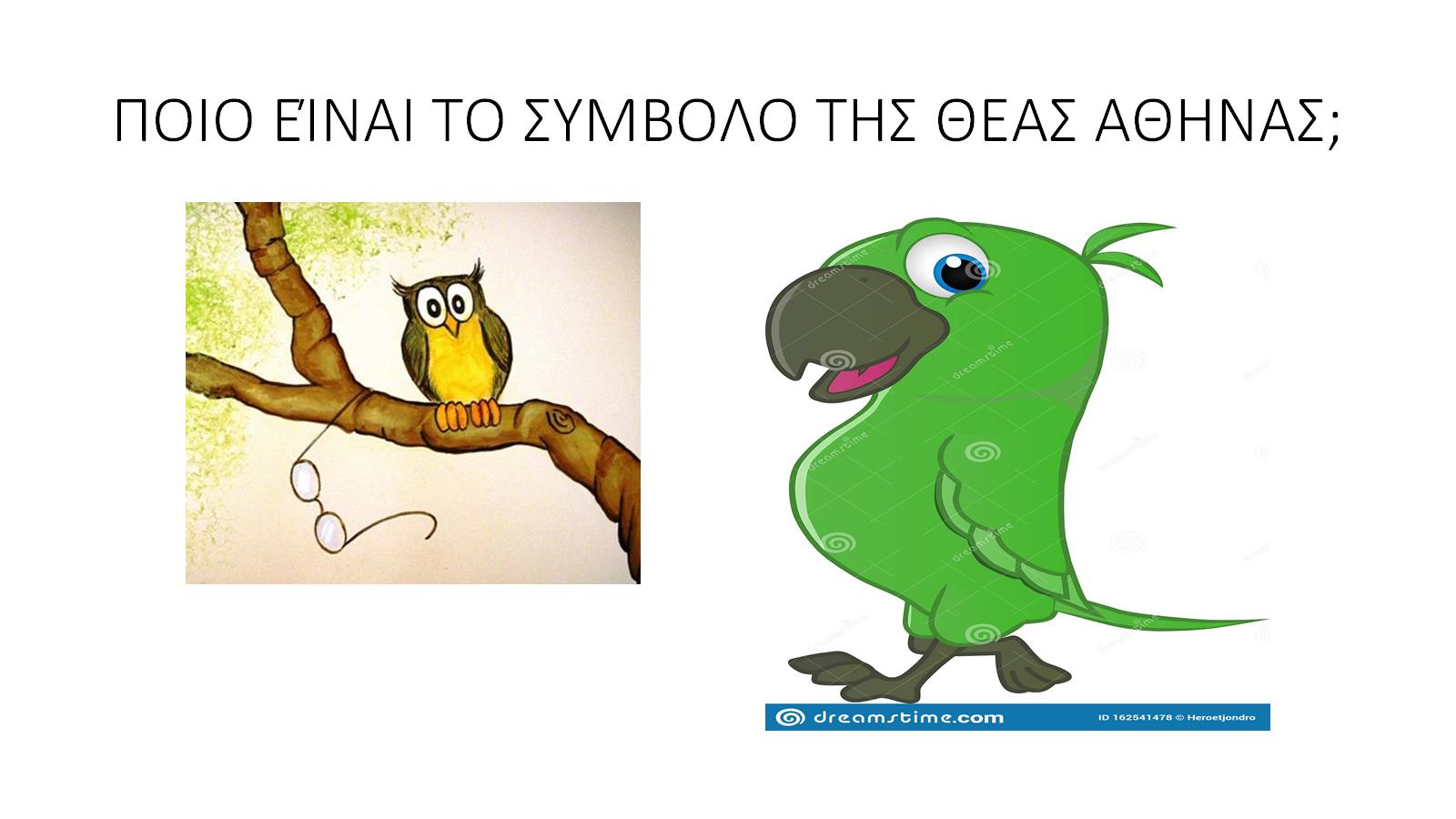 ΠΟΙΟ ΕΊΝΑΙ ΤΟ ΣΥΜΒΟΛΟ ΤΗΣ ΘΕΑΣ ΑΘΗΝΑΣ;
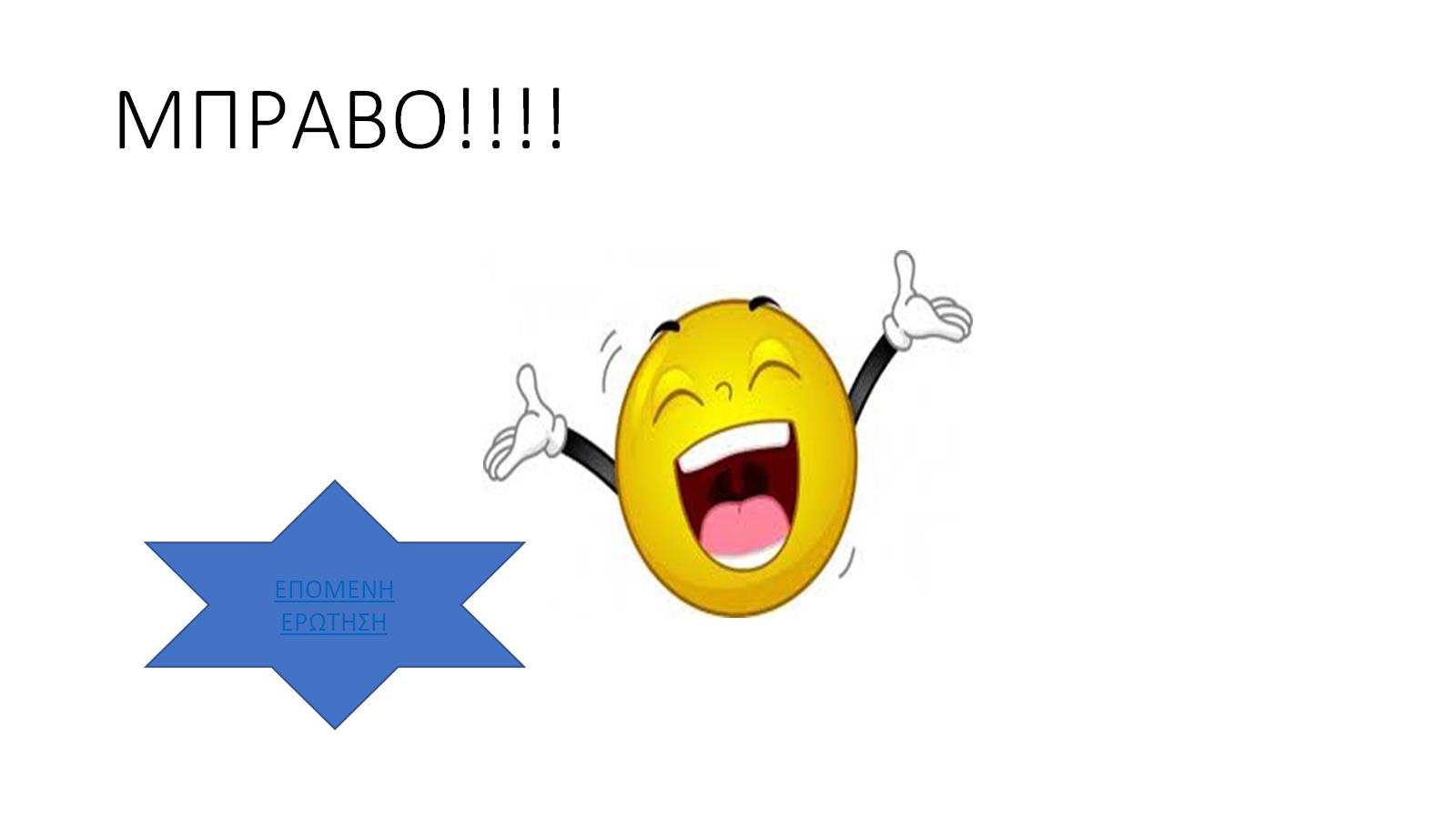 ΜΠΡΑΒΟ!!!!
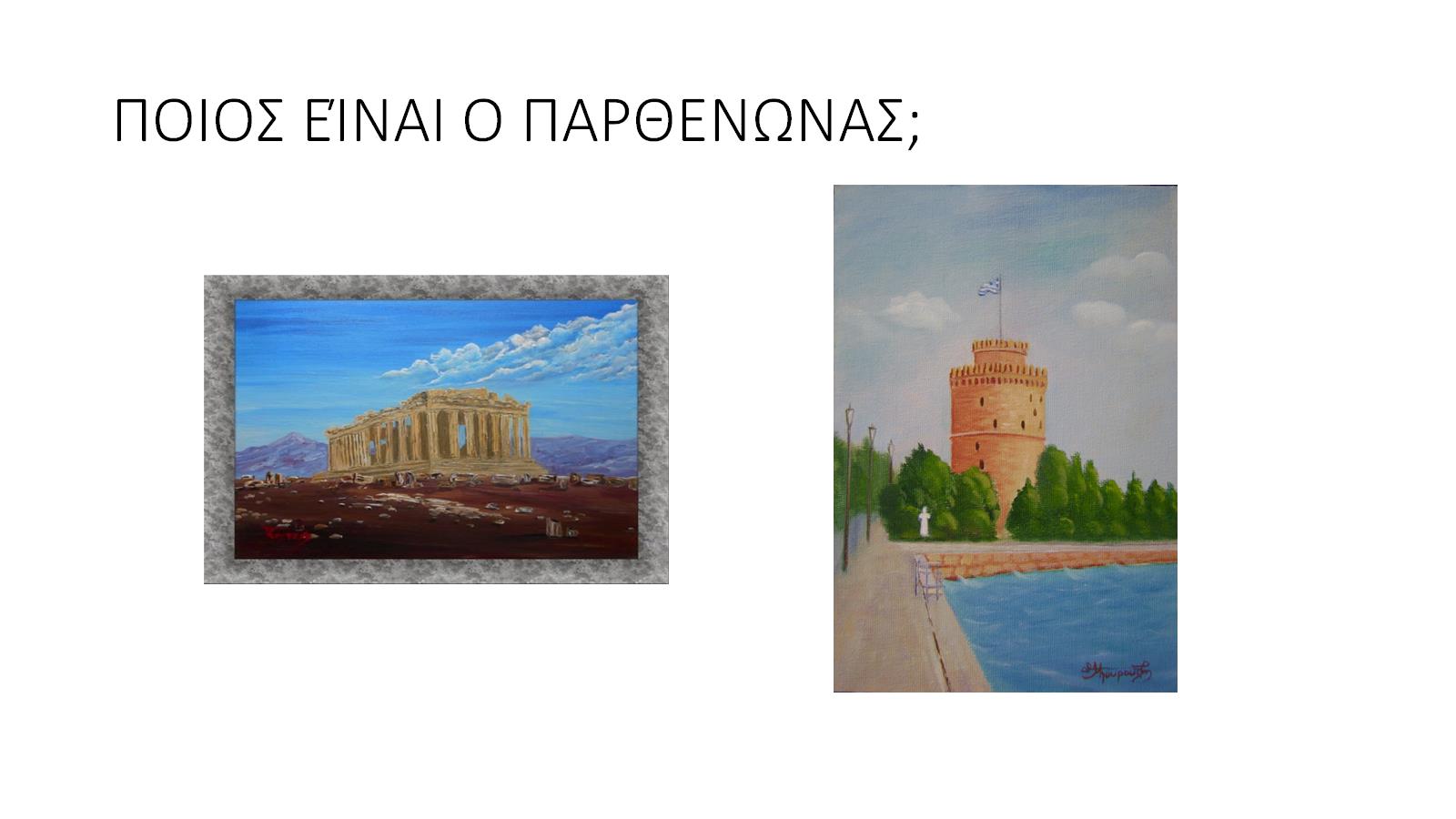 ΠΟΙΟΣ ΕΊΝΑΙ Ο ΠΑΡΘΕΝΩΝΑΣ;
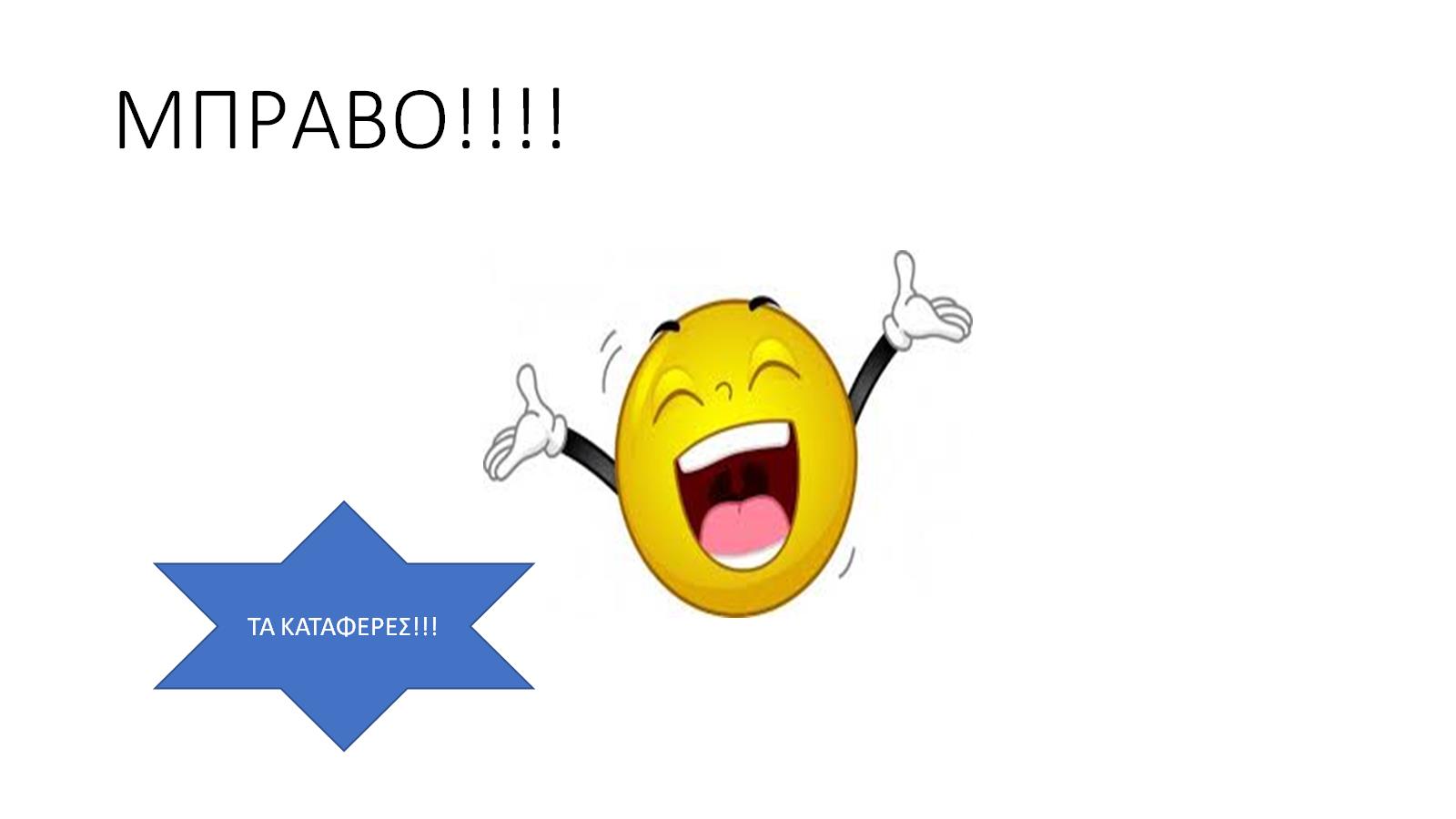 ΜΠΡΑΒΟ!!!!
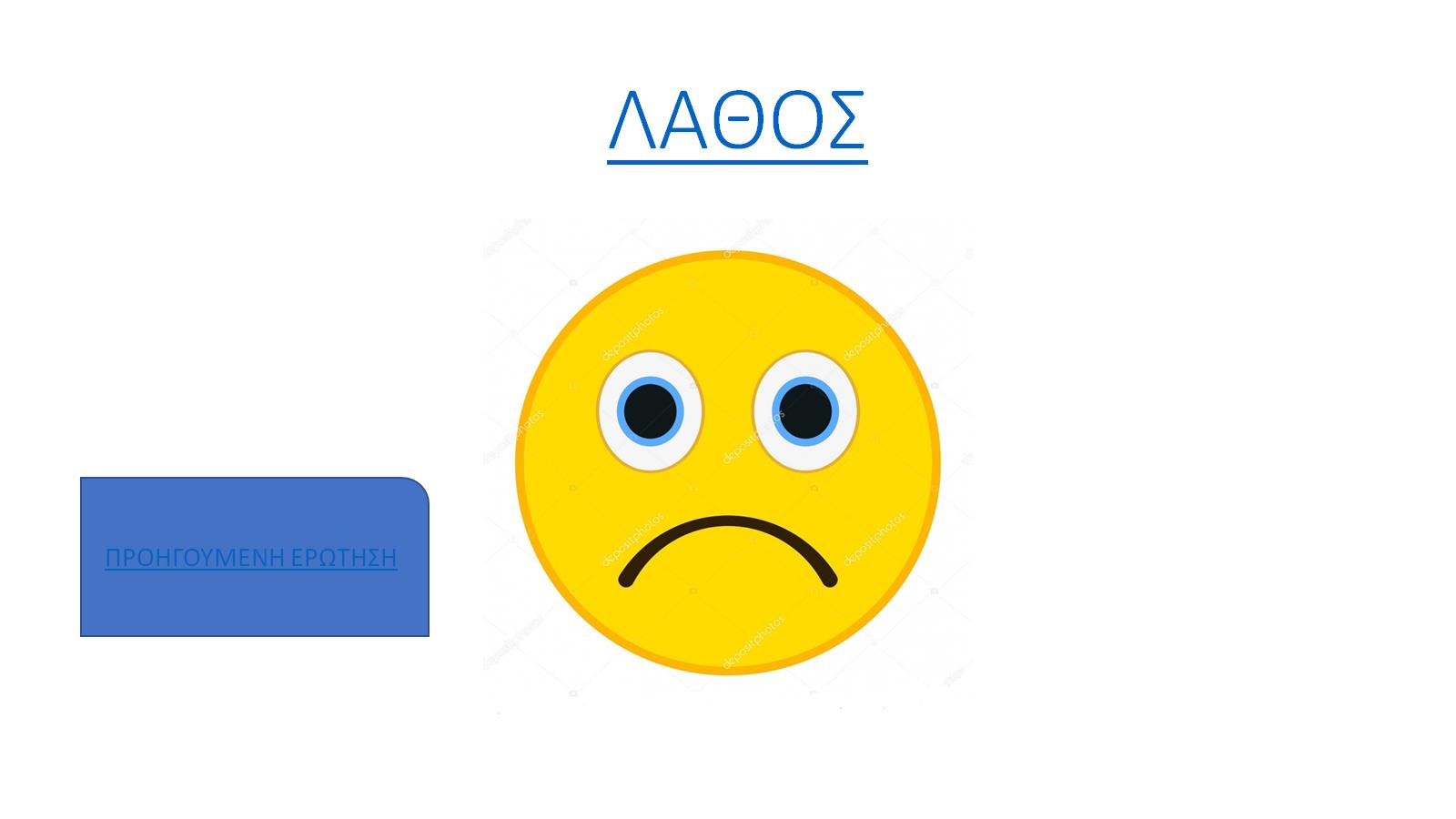 ΛΑΘΟΣ